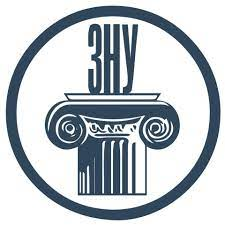 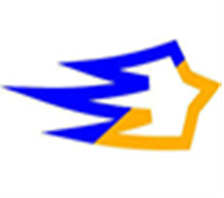 ПРЕЗЕНТАЦІЯ КУРСУ 
НАВЧАЛЬНОЇ ДИСЦИПЛІНИ 
«ЛЕГКА АТЛЕТИКА 
З МЕТОДИКОЮ НАВЧАННЯ»
Освітньо-професійна програма Середня освіта (Фізична культура)
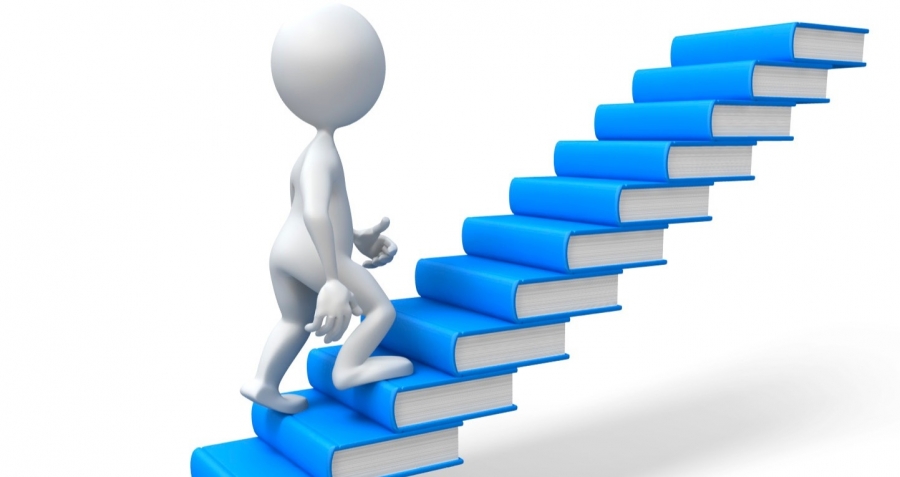 Викладач: доктор наук 
з фізичного виховання і спорту, професор Караулова Світлана Іванівна
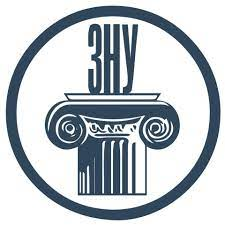 ОПИС НАВЧАЛЬНОЇ ДИСЦИПЛІНИ 
«ЛЕГКА АТЛЕТИКА З МЕТОДИКОЮ НАВЧАННЯ»
Підготовки бакалаврів першого рівня вищої освіти
Освітньо-професійна програма Середня освіта (Фізична культура)
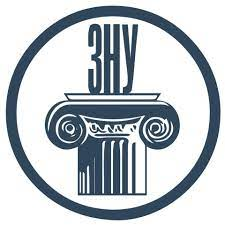 МЕТА НАВЧАЛЬНОЇ ДИСЦИПЛІНИ
 
«ЛЕГКА АТЛЕТИКА З МЕТОДИКОЮ НАВЧАННЯ»
Метою викладання навчальної дисципліни є  формування у здобувачів системи сучасних теоретичних знань та практичних навичок з основ техніки виконання легкоатлетичних вправ, методики навчання видам легкої атлетики, правил проведення змагань з легкої атлетики, необхідної для здійснення науково обґрунтованого освітнього процесу з фізичного виховання для професійної діяльності в якості вчителів фізичної культури, інструкторів тощо.
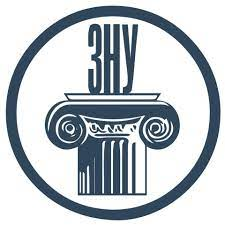 ЗАВДАННЯ НАВЧАЛЬНОЇ ДИСЦИПЛІНИ 
«ЛЕГКА АТЛЕТИКА З МЕТОДИКОЮ НАВЧАННЯ
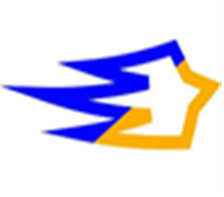 освоєння теоретичних знань з основ техніки та методики навчання видів легкої атлетики;
 
формування рухових умінь і навичок в процесі вивчення техніки легкоатлетичних вправ;

формування здібностей до аналітичної діяльності, корекції помилок в процесі виконання технічних елементів видів легкої атлетики;

формування здібностей навчати і правильно будувати процес навчання техніці легкоатлетичних вправ, виходячи з конкретних умов;

розвиток необхідних фізичних якостей для ефективного оволодіння технікою видів легкої атлетики; формування умінь і навичок суддівства з різних видів легкої атлетики;
 
Сприяти формуванню особистості студентів і залучення їх до загальнолюдських цінностей та здорового способу життя.
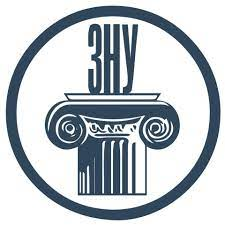 Програмні компетентності,  які повинні досягти здобувачі
Знання та розуміння предметної області та розуміння професійної діяльності;

Здатність використовувати різні види та форми рухової активності для відпочинку та ведення здорового способу життя;

Здатність виявляти повагу та цінувати українську національну культуру, багатоманітність і мультикультурність у суспільстві; здатність до вираження національної культурної ідентичності, творчого самовираження, усвідомлювати необхідність рівних можливостей для всіх учасників освітнього процесу;

Здатність виховувати в учнів позитивне ставлення до несхожості до інших культур, поваги до різноманітності та соціокультурних особливостей традицій інших країн у практиці фізичного виховання;
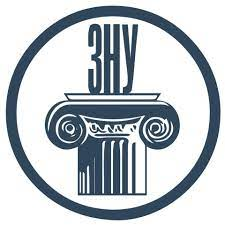 Програмні компетентності,  які повинні досягти аспіранти
Здатність проектувати освітній процес з фізичної культури з урахуванням потреб здобувачів освіти, їхнього стану здоров’я, віку, статі, культурних та національних традицій відповідно до сучасних освітніх тенденцій та організовувати його з урахуванням результатів навчання учнів із застосуванням різних видів і форм навчально-пізнавальної діяльності, прогнозуючи результати освітнього процесу;

Здатність оволодівати базовими видами рухової активності, передбачених змістом навчальних програм з фізичної культури; аналізувати, систематизувати та оцінювати педагогічний досвід у сфері фізичної культури.
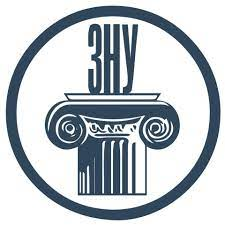 Програмні результати навчання,  які повинні досягти здобувачі
Знати та дотримуватися законодавчих вимог щодо змісту загальної середньої освіти та форм організації освітнього процесу (державні стандарти, типові освітні; програми, модельні навчальні програми) з фізичної культури;

Розуміти і демонструвати академічні знання щодо закономірностей і принципів формування гармонійно розвиненої особистості учня, зокрема фізичного, психічного, соціального та емоційного компонентів, підвищення функціональних можливостей організму, розвитку фізичних якостей, вдосконалення рухових умінь і навичок у різних видах фізичної активності;

Використовувати навчальний матеріал з метою розвитку в учнів ключових предметних компетентностей, добирати доцільні сучасні методики і технології навчання, виховання і розвитку учнів засобами фізичної культури;

Прогнозувати та планувати освітній процес з фізичної культури на основі компетентнісного, діяльнісного, особистісно-зорієнтованого підходів і розробляти навчально-методичні матеріали (робочі програми, навчально-тематичні плани).
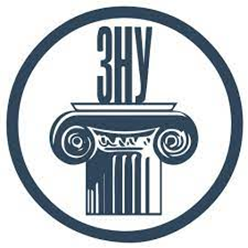 Програмні результати навчання,  які повинні досягти здобувачі
Володіти знаннями та руховими навичками з базових видів рухової активності, які є змістом варіативних модулів програми фізичної культури для учнів закладів загальної середньої освіти;

вдосконалювати власний руховий арсенал шляхом формування рухових умінь і навичок з різних видів спорту;
ПРОГРАМА НАВЧАЛЬНОЇ ДИСЦИПЛІНИ
1 семестр
ПРОГРАМА НАВЧАЛЬНОЇ ДИСЦИПЛІНИ
(2 семестр)
Шкала оцінювання: національна та ECTS